Обобщение и систематизация знаний по теме «Биология-наука о жизни»
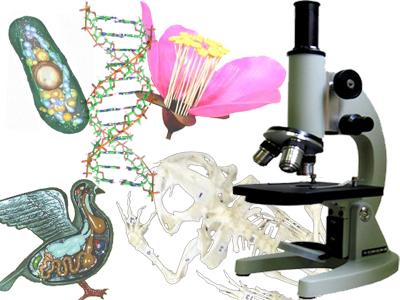 Какова цель изучения биологии?
Задание группам: «Верите ли вы что…»
1. Биология изучает неживую природу.(нет)
2. Биосфера-живая оболочка Земли(да)
3. Выделяют 3 среды обитания(нет)
4. Одним из самых первых методов стал эксперимент(нет)
5. Ученые выделяют 3 царства живой природы: растения, животные, грибы, бактерии.(нет)
Нет ошибок-3 балла
1 ошибка-2 балла
2 ошибки-1 балл
Более 2 ошибок-0 баллов
Конкурс «Пищевые цепи»
Нет ошибок - 1 балл
Есть ошибка - 0 баллов
3. «Царства жизни».
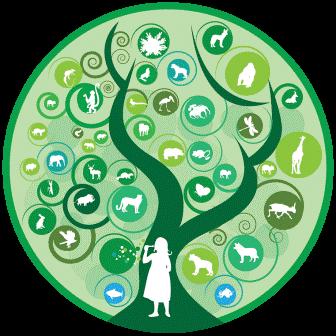 Распределить живые организмы по царствам живой природы наклеить на лист.
Нет ошибок-3 балла
1 ошибка-2 балла
2 ошибки-1 балл
Более 2 ошибок-0 баллов
Конкурс «Найди в тексте». Прочитать текст и выполнить задания:
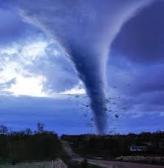 Гр.1: абиотические факторы
Гр.2: биотические факторы
Гр.3:антропогенные факторы
Гр.4: Среды обитания
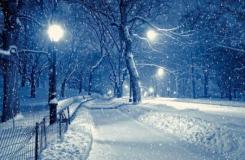 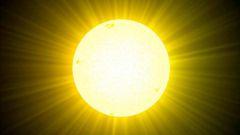 1 группа: ветер,
Нет ошибок-3 балла
1 ошибка-2 балла
2 ошибки-1 балл
Более 2 ошибок-0 баллов
Экологические факторы
Выбрать из списка: Температура, Вытаптывание почвы копытными, Разливы нефти, Освещенность, Опыление цветов,  Разведение костров в лесу, Влажность,  Поедание хищниками травоядных, Истребление животных,  Давление,  Укусы комаров
Вырубка лесов
Нет ошибок-3 балла
1 ошибка-2 балла
2 ошибки-1 балл
Более 2 ошибок-0 баллов
Ответ на вопрос поставленный в начале урока: «Какова цель изучения биологии?»
«Сохранение богатства живого мира!»
Тест
Ответы:
1.-а
2.-г
3.-б
4.-б
5.-б
Нет ошибок-3 балла
1 ошибка-2 балла
2 ошибки-1 балл
Более 2 ошибок-0 баллов
Домашнее задание:
Подготовить сообщения по теме: «Царство живой природыИнтересные факты »2.Нарисуйте представителя.Царство Растения. Царство Животные. Царство Грибы. Царство Бактерии.
12-13 баллов - «5»
9-11 баллов - «4»
7-8 - «3»
Менее 7 баллов - «2»
Подсчитаем баллы.